RETINA START – SURGICAL CASE
Heitor do Amaral Simões
SURGICAL CASE
Identification - Female, white, 38 yo
Chief Complaint – Sudden, painless decreased vision in the left eye
History of Present Illness –  Patient reports that his left eye was "plugged by a big fly" 4 days ago, reports that it was after a "laser point" was aimed at his eye. Also reports that the top of the objects were blurred
Past Medical History - None
Past Ocular History - No previous ocular disease history. No eye surgery, no previous eye or head trauma.
Ophthalmological Exam
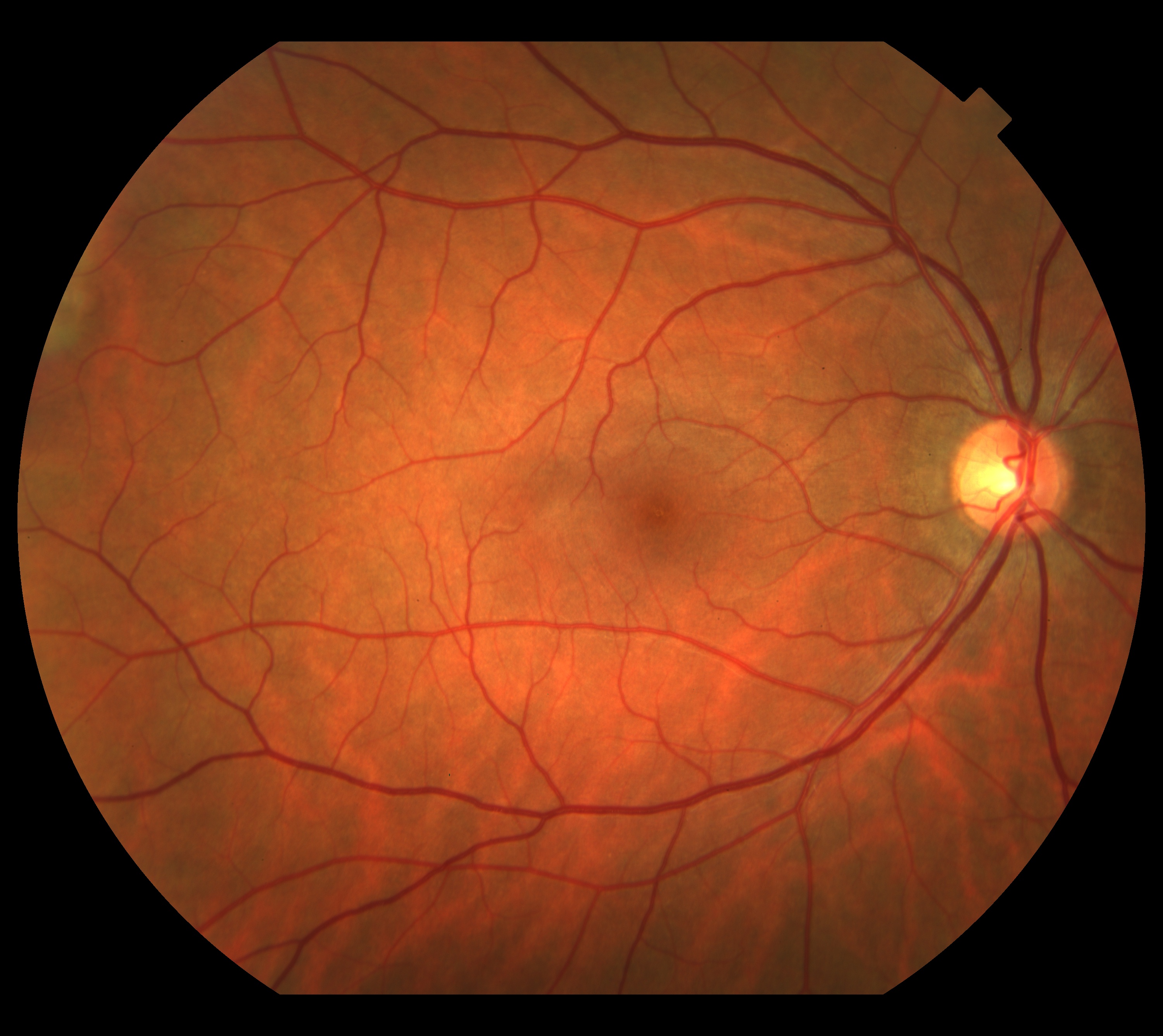 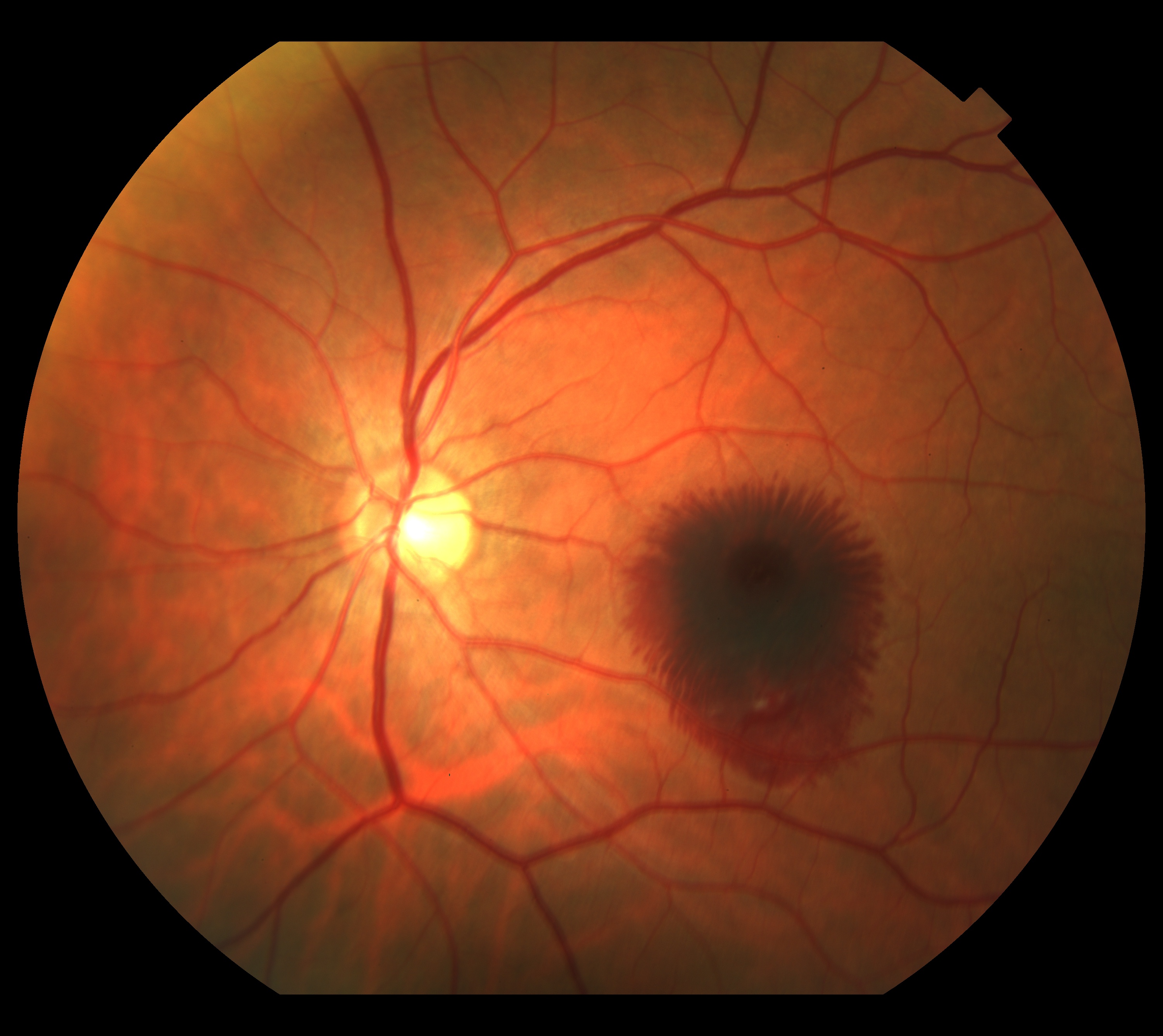 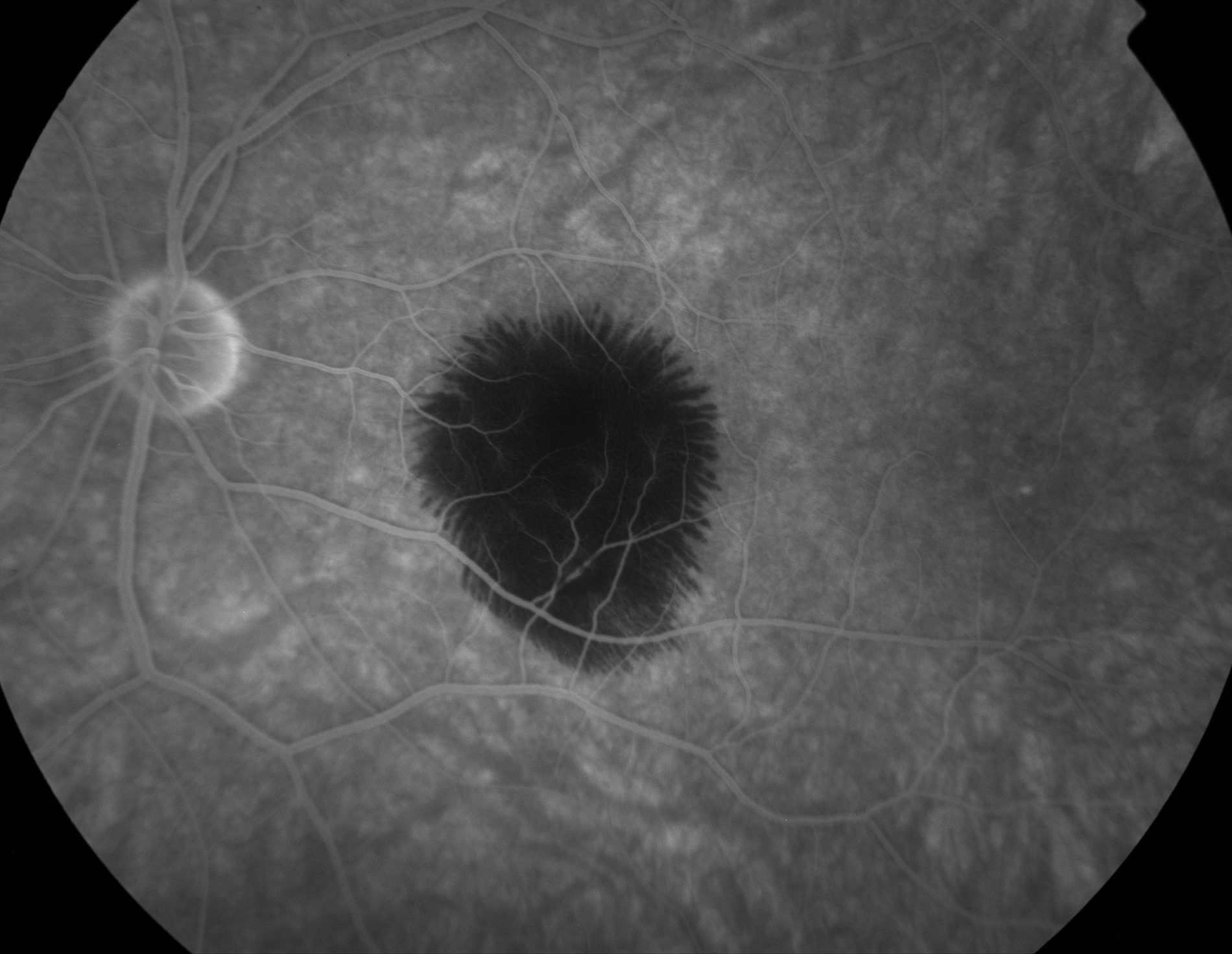 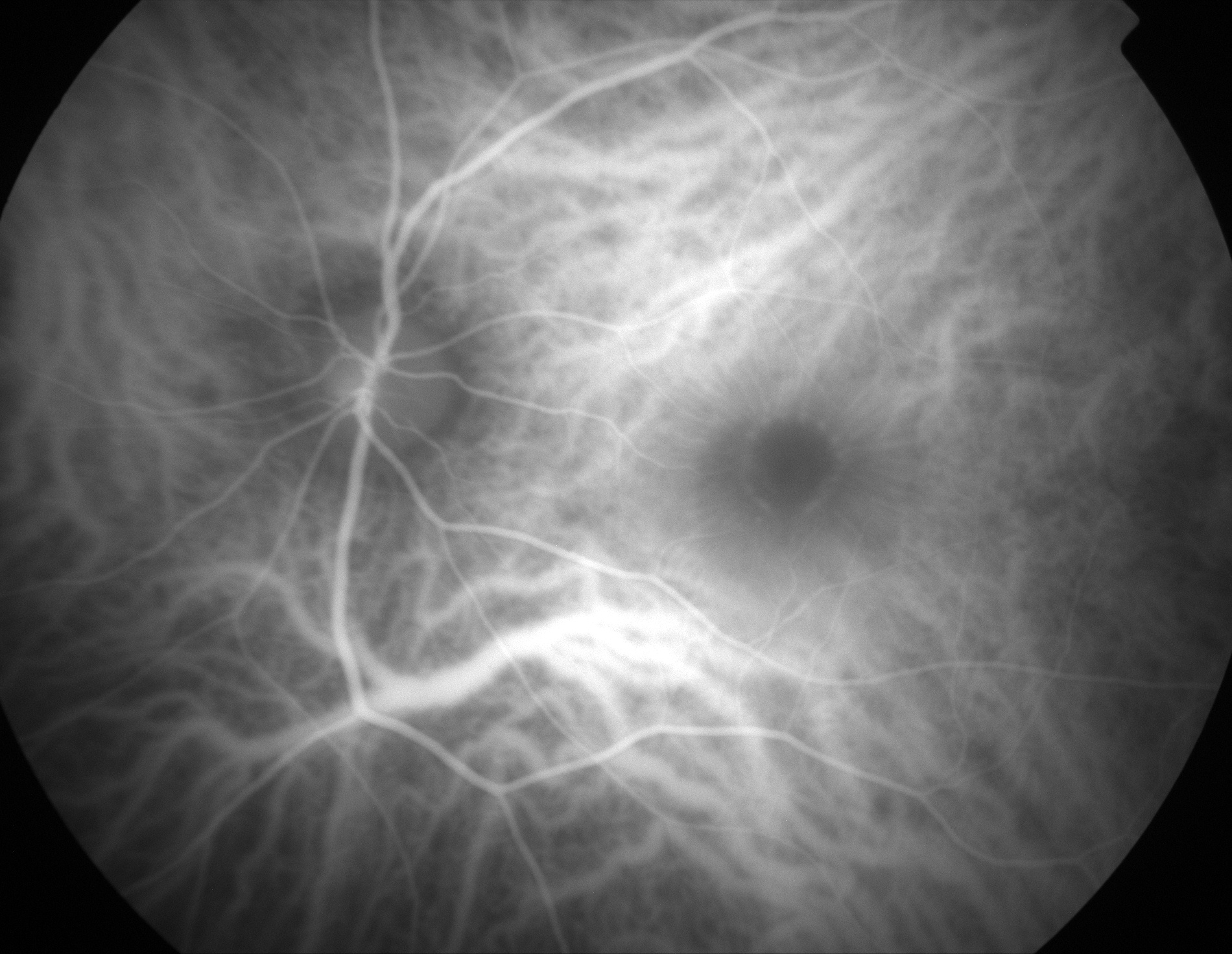 oct
Sub-foveomacular Hemorrhage After Laser Pointer Induced Injury
Treatment:
Intravitreal 0.4cc of SF6
Prone positioning
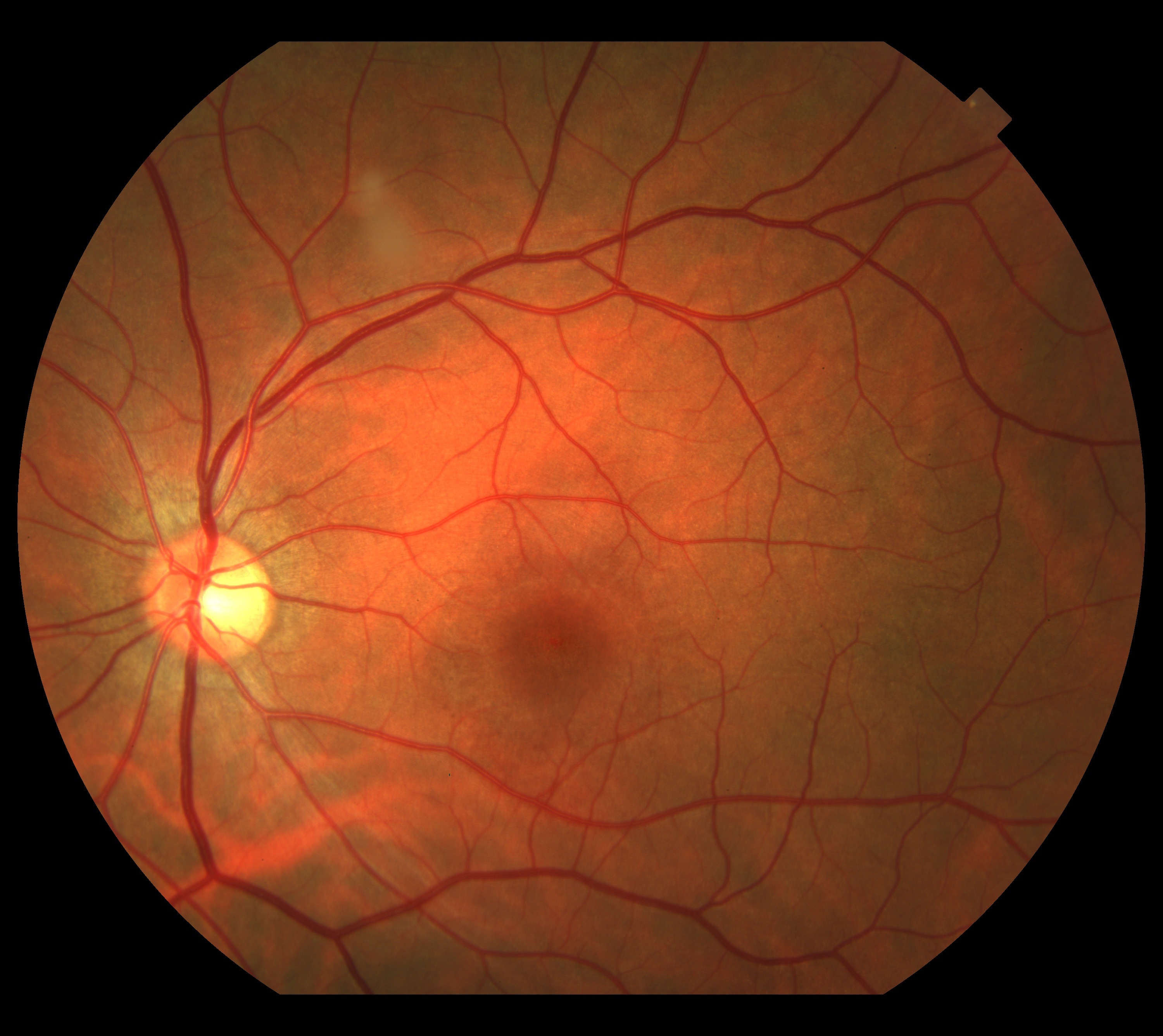 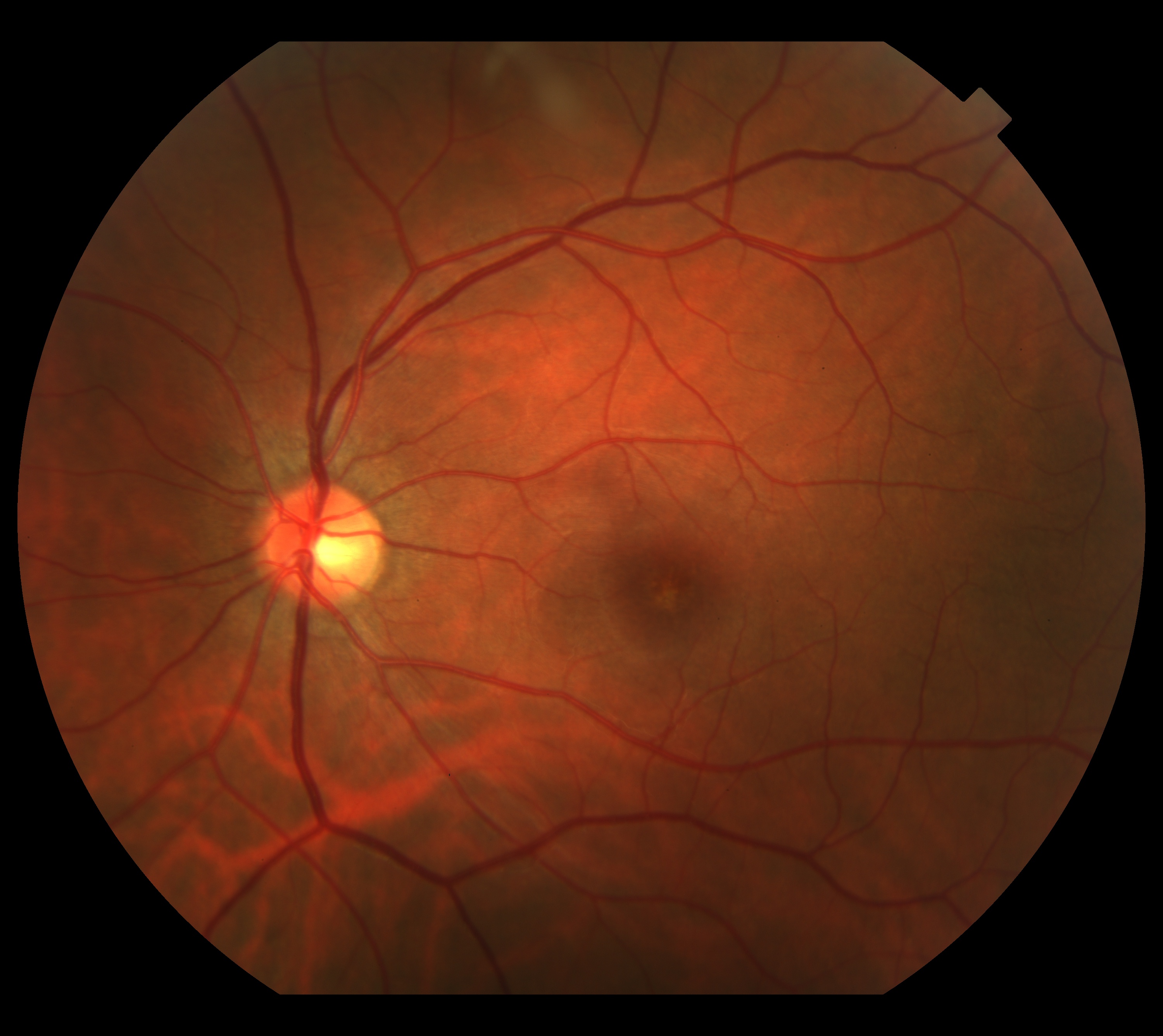 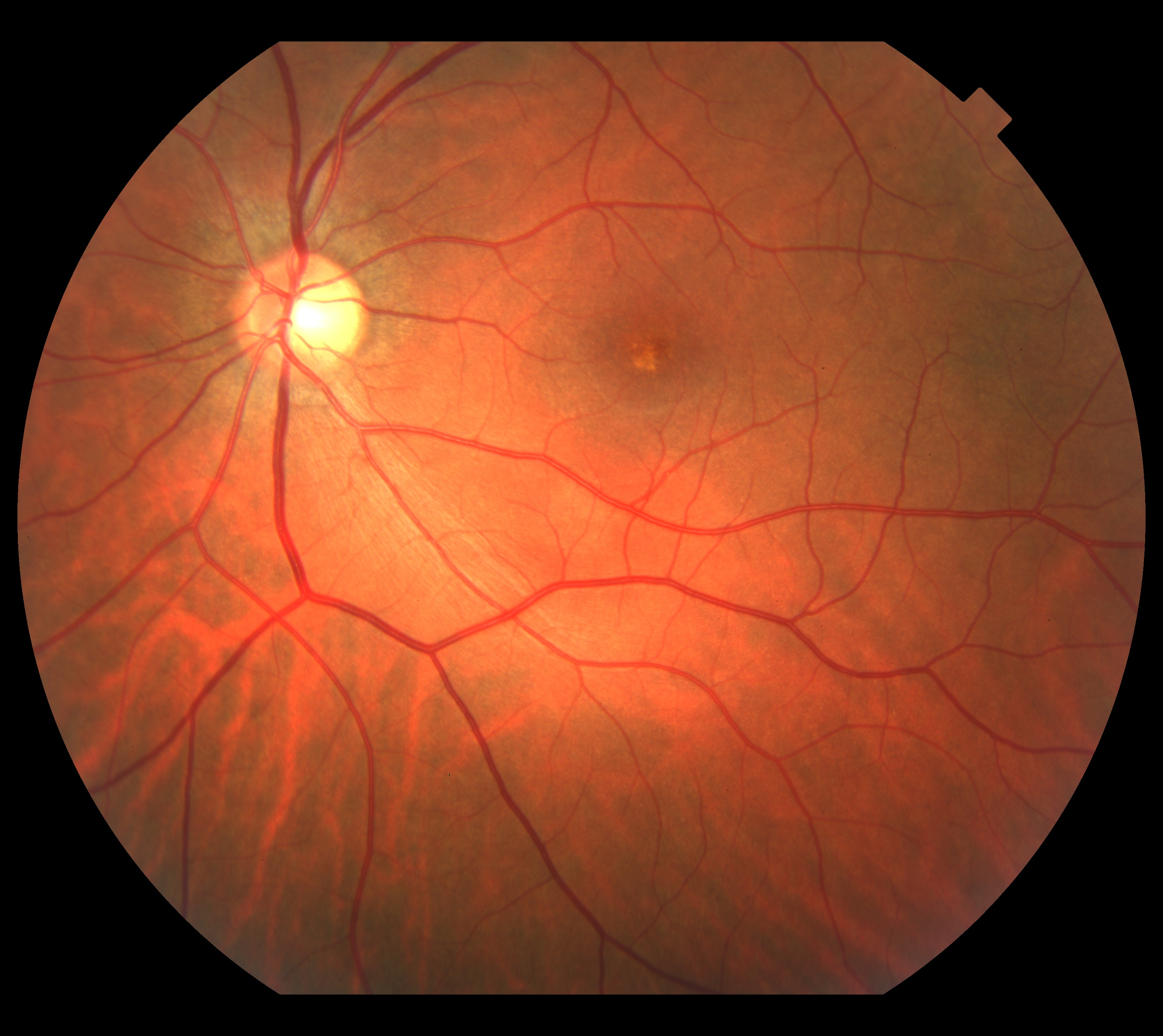 06/10/09
08/03/10
07/11/11
-1,00ˆ-0,50x45 20/70
-1,00ˆ-0,75x30 20/25
[Speaker Notes: 21/08/2017 refra + FO + OCT]
Obrigado!
hamaralsimoes@hotmail.com